Kết nối tri thức với cuộc sống
TIẾNG VIỆT
1
¤N TËP                      Vµ KÓ CHUYÖN
Bµi
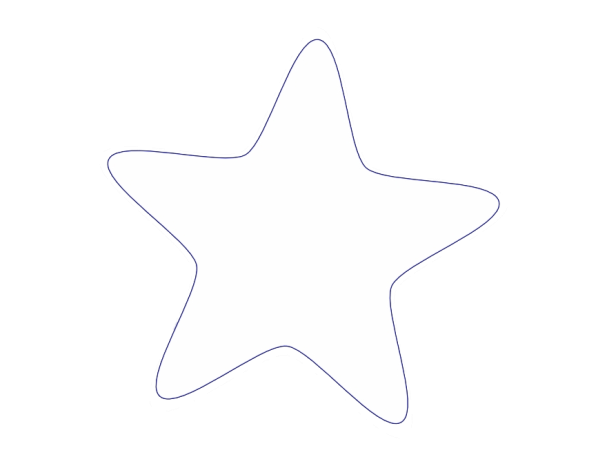 55
TIẾT 1
1
Đọc
1
Đọc
neùt chöõ
gaëp gôõ
taáp naäp
hoài hoäp
gom goùp
xe ñaïp
chuùt ít
möùt sen
neát na
tia chôùp
thư gi·n nhÐ!
1
Đọc
Trôøi xaùm xòt, möa saàm saäp nhö truùt. Saám seùt ì aàm xa xa. Caây coû ngaû raïp vaøo nhau. Moät luùc sau, möa loäp ñoäp roài döùt haún. Maët trôøi loù khoûi chaân maây. Vaïn vaät nhö thöùc daäy, ñaày aép saéc maøu.
2
Viết
Gaàn hoà coù ngoïn thaùp cao vuùt.
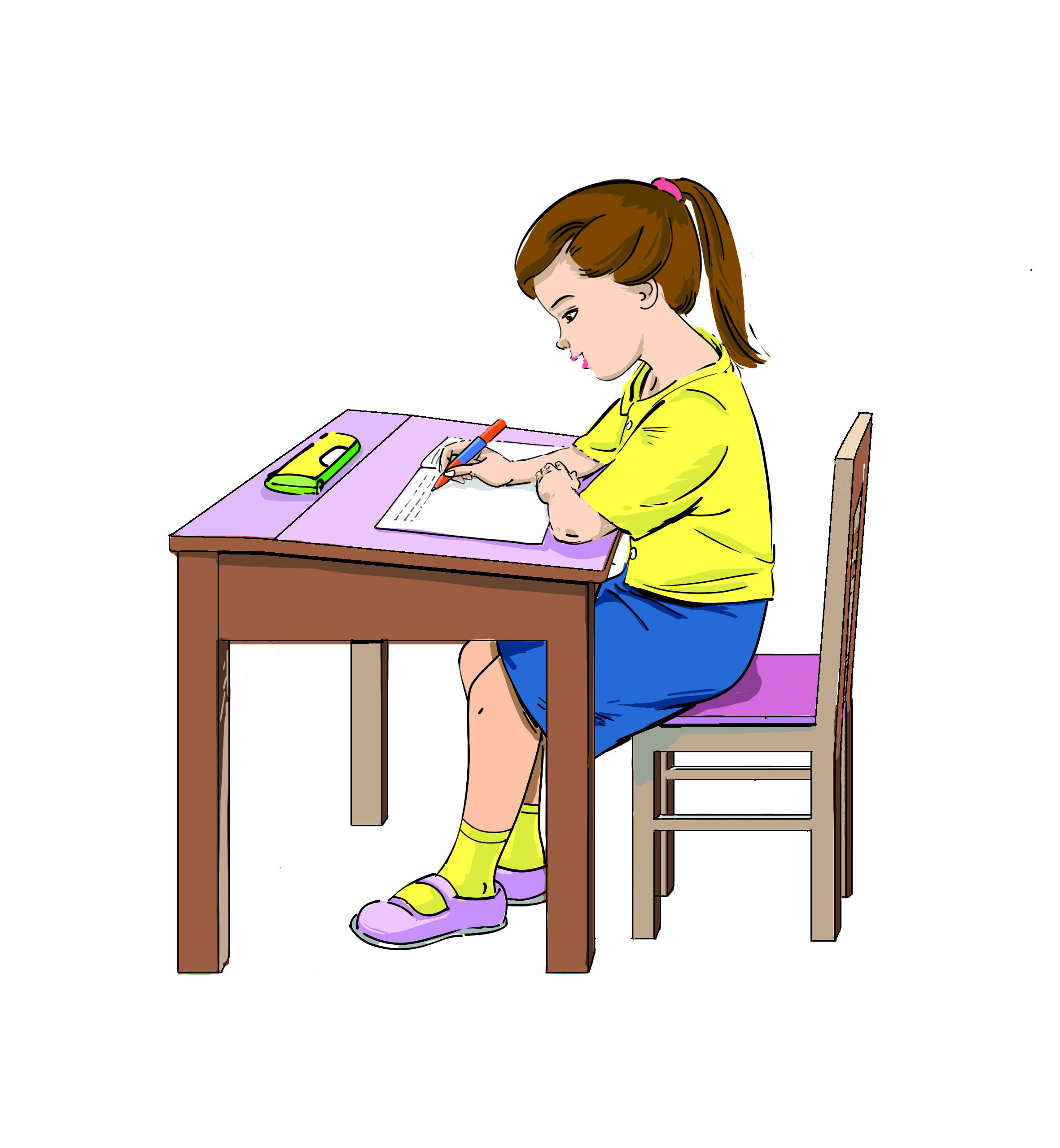 ¤N TËP                      Vµ KÓ CHUYÖN
Bµi
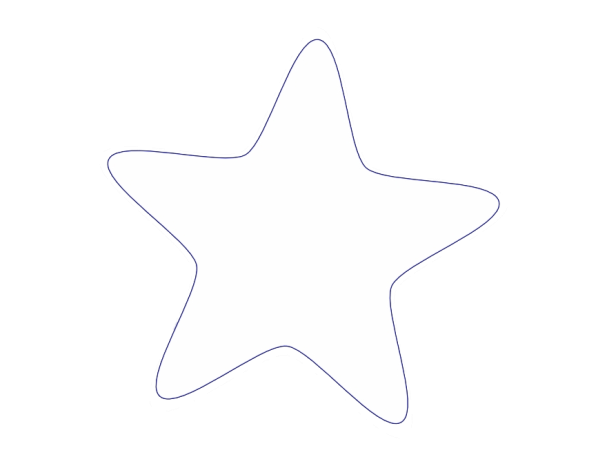 55
TIẾT 2
3
Kể chuyện
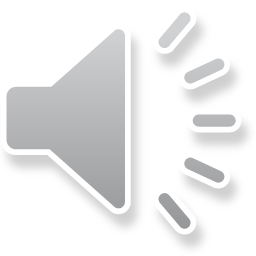 Maät ong cuûa gaáu con
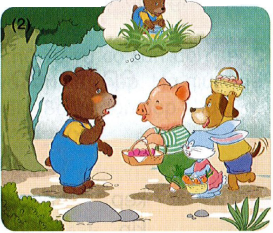 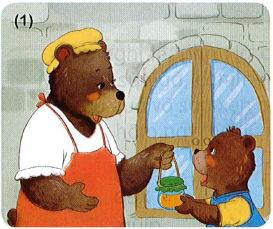 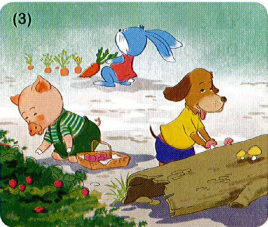 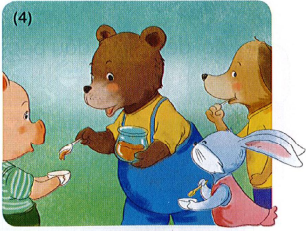 3
Kể chuyện
Maät ong cuûa gaáu con
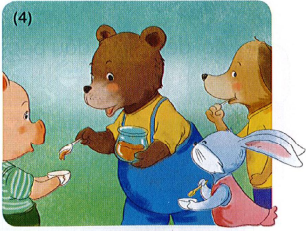 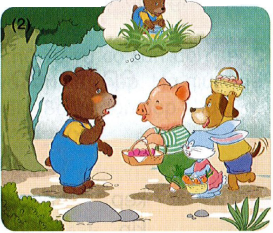 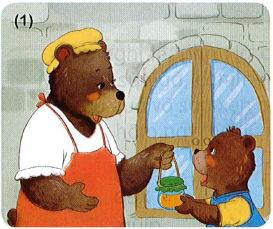 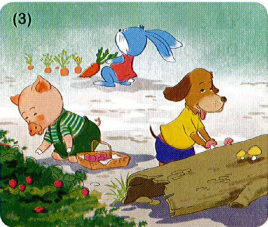 3
Kể chuyện
Maät ong cuûa gaáu con
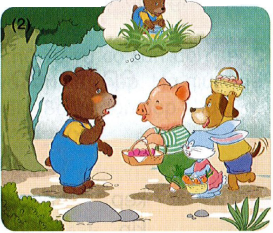 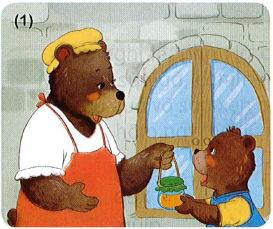 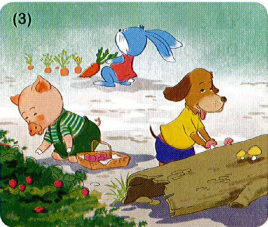 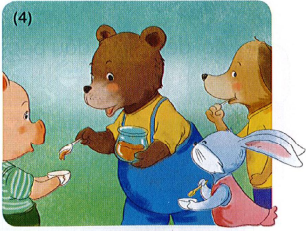